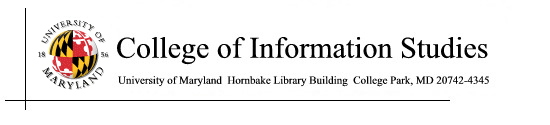 Data, Information and Knowledge(and the delayed Introduction!)
Session 2
INST 301
Introduction to Information Science
Outline
The Third Wave

Data / Information / Knowledge

All the usual stuff (syllabus, grading, …)

Information Science major
What is a Futurist?
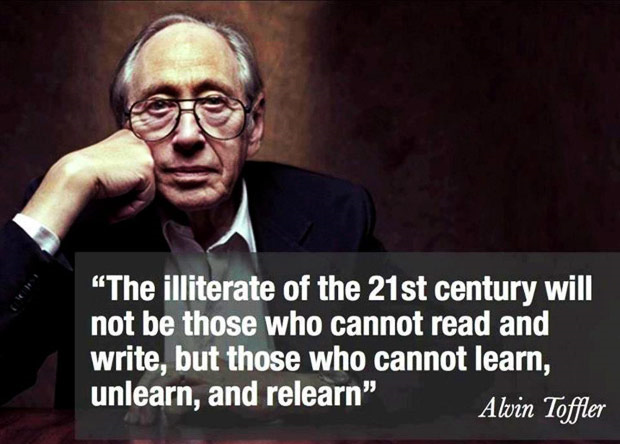 Outline
The Third Wave

Data / Information / Knowledge

All the usual stuff (syllabus, grading, …)

Information Science major
Wisdom
Knowledge
Information
Data
“Information”
Information Hierarchy
Data
Raw “facts”

Information
Contextualized facts

Knowledge
Actionable contextualized facts

Wisdom
Judgmental choices among possible actions
An Example
Data
98.6º F, 99.5º F, 100.3º F, 101º F, …
Information
Hourly body temperature: 98.6º F, 99.5º F, 100.3º F, 101º F, …
Knowledge
If you have a temperature above 100º F, you most likely have a fever
Wisdom
If you don’t feel well, go see a doctor
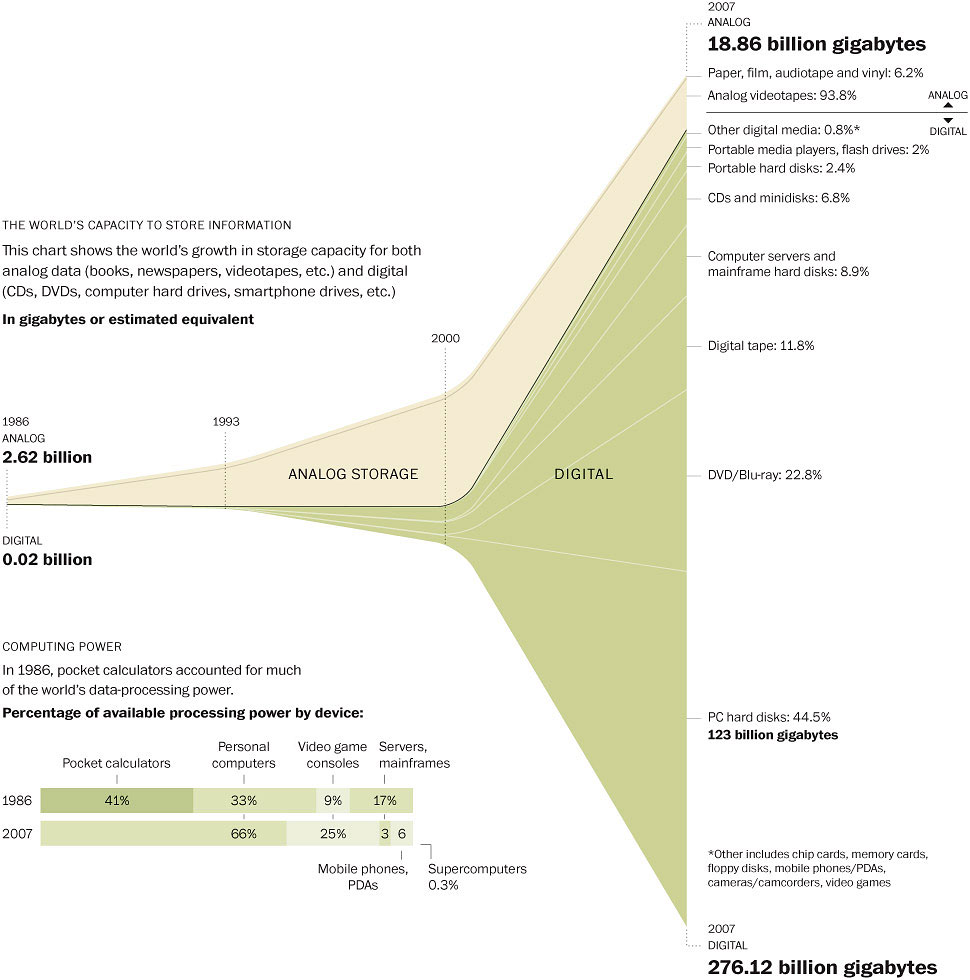 Washington Post (2007)
Outline
The Third Wave

Data / Information / Knowledge

All the usual stuff (syllabus, grading, …)

Information Science major
Course Description
Introduction of information and knowledge management systems and their use by organizations. 
Concepts underlying 
database, 
information retrieval, and 
knowledge management systems will be discussed. 
Focus on 
the processes of becoming informed and 
the products which result from those processes, as well as 
the innovative approaches to information problem solving within an organization.
Information
Data
Knowledge
(organization)
(society)
(individual)
Lifecycle
Enterprise Sys
Information
Collaboration
Data as Asset
Internet
Institutions
Data Modeling
Web
Professions
Databases (2)
Search Engines
Digital Gov
Databases
User Needs
Security
CMS
Search Strategy
Privacy
Linked Data
Social Networks
Filter Bubble
Data Mining
Ethics
Some “Subtexts”
The nature of innovation

The interplay of technology and society

The role of technical competence

Different ways of knowing and doing
Approach
Readings (done before class)
Acquire background
Can be consulted later as a source for details
Class sessions
Develop conceptual structure
Homework, Project
Gain hands-on experience
Quizzes, exams
Focus effort, measure progress
Structure
Classes start promptly at 2 PM
End promptly at 3:15
Bring your devices and use them
But stay focused on the class discussion
Quiz at start of class on Tuesday
Exceptions: today; exam days
Homework due at start of class each Thursday
Exception: this week
Team project during Module 3
Three “open book” exams
Grading
60% for individual work
11 quizzes @ 2% each for your best 10 
3 exams @ 20% each for your best 2
20% for group work
Same grade for everyone in a project team
20% your choice (individual or group)
8 assignments @ 4% each (but capped at 20%)
No curve!
90-100: some sort of A, 80-89: some sort of B, …
The Fine Print
Group work is encouraged on homework
But you must personally write what you turn in

Deadlines are firm and sharp
Allowances for individual circumstances are already included in the grading computation

Academic integrity is a serious matter
No group work during the exams or quiz!es
Scrupulously respect time limits
Contact Information
Doug Oard: 
Office: AVW 3126 (or, by arrangement, HBK 2118F)
Office Hours: Wednesdays 10-10:55 AM
I’m also usually happy to stay after class
Email: oard@umd.edu (answered within 24 hours)
Indicate if you do not want my answer sent to the class

Jyothi Vinjumur
Office: AVW 3126
Office Hours: Mondays 4-5 PM
Email: jyothikv@umd.edu (answered within 24 hours)
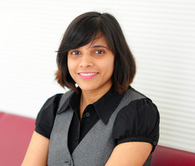 A Personal Approach to Learning
Work ahead, so that you are never behind

Find new questions everywhere
Then find the answers somewhere

Enrich your practical skills relentlessly

Pick topics you want to learn more about
Our Next Reading
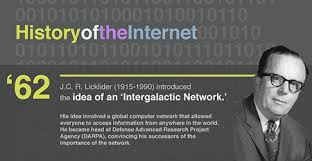 Outline
The Third Wave

Data / Information / Knowledge

All the usual stuff (syllabus, grading, …)

Information Science major
“Information Science”
People
Information
Technology
[Speaker Notes: There will be a single major – Information Science.  But then 3-4 concentrations with the first to be Data Science.  The others have not been figured out fully although one may be along the Developer lines (tech) and one along Project manager or Entrepreneur (people).  Concentrations do not need state approval to be altered like majors and programs, so they can be more adaptable to the changing fields.]
B.S. in Information Science
Data
Science
Concentration
Core
Prerequisites
Other
Stuff
[Speaker Notes: The required 10 courses for all BSIS students, no matter their concentration.]
Before You Go
Please complete the ungraded survey